Building Diverse Applicant Pools
An Inside Higher Ed webinar
Thursday, May 18
2 p.m. Eastern
Presenters
Scott Jaschik, editor, Inside Higher Ed, scott.jaschik@insidehighered.com
Doug Lederman, editor, Inside Higher Ed, doug.lederman@insidehighered.com
What Is Diversity?
Race
Ethnicity
Gender
Disability
Sexual orientation
Veteran status
Socioeconomic class
Politics
Age
More?
Context for Diversity
Job type
Institution type
Geography
Discipline
More?
Progress (Except for the Best Jobs)
From study by TIAA Institute:
Underrepresented minority group members hold 13% of faculty jobs, but only 10% of tenured jobs.
Women hold 49% of total faculty positions but just 38% of tenured jobs.
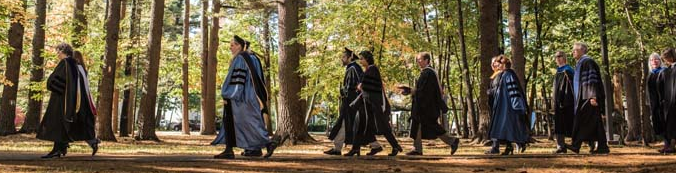 What Progress Can Look Like: The Harvard Example
The Supply of New Ph.D.s, 2015
Numbers do not add to 100 as they exclude multiple race, no race, and other categories. Numbers are of U.S. citizens/permanent residents.
Strategy: Broaden Ph.D. Admissions
Strategy: Stop Glorifying the Ivies
Strategy: Setting Bold Goals (or Setting Realistic Goals)
Strategy: Growing Your Own
Strategy: Critical Mass (or Two)
Strategy: Focus on Search Committees
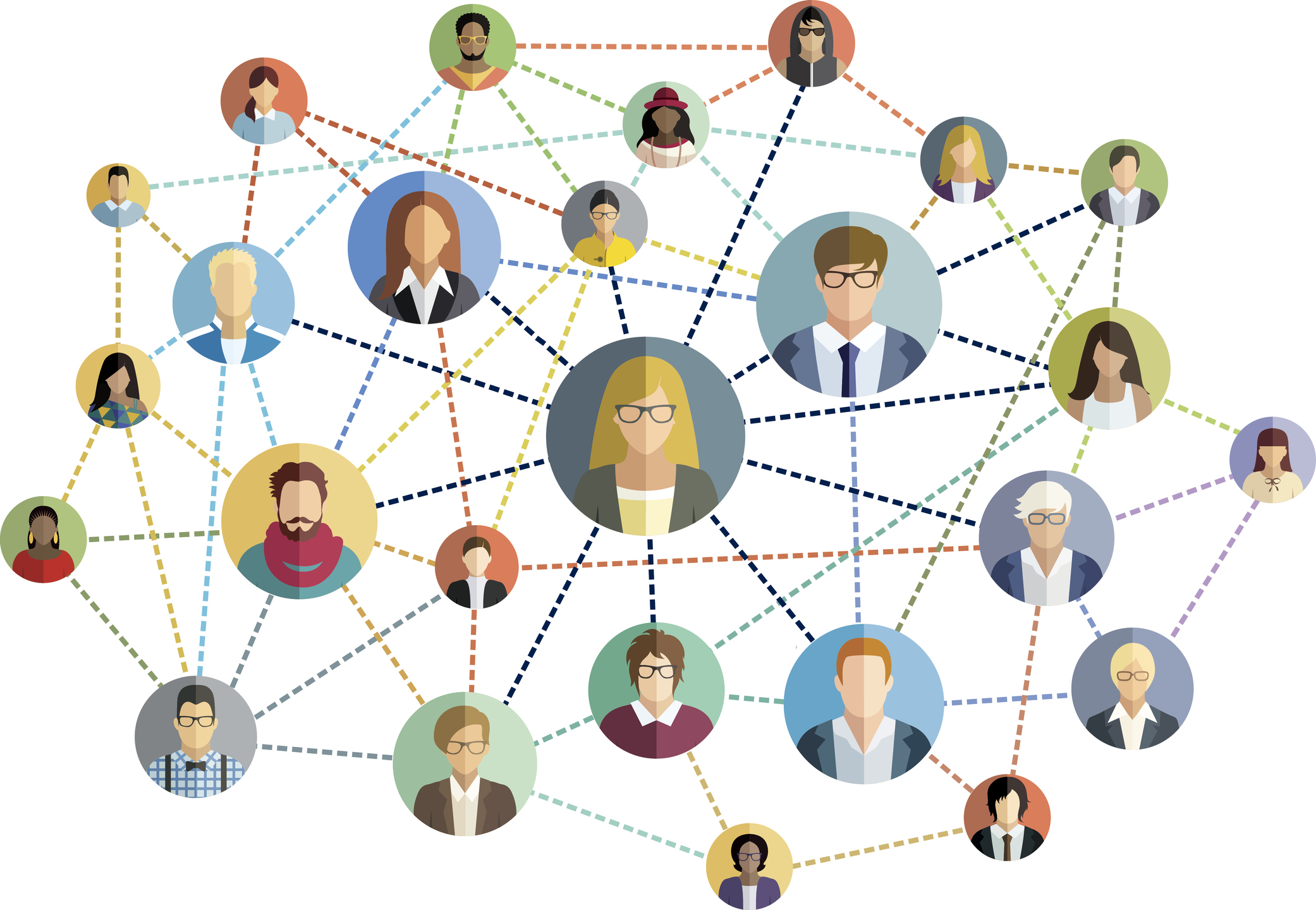 Strategy: Consider Your Board
Strategy: Focus on Dual Career
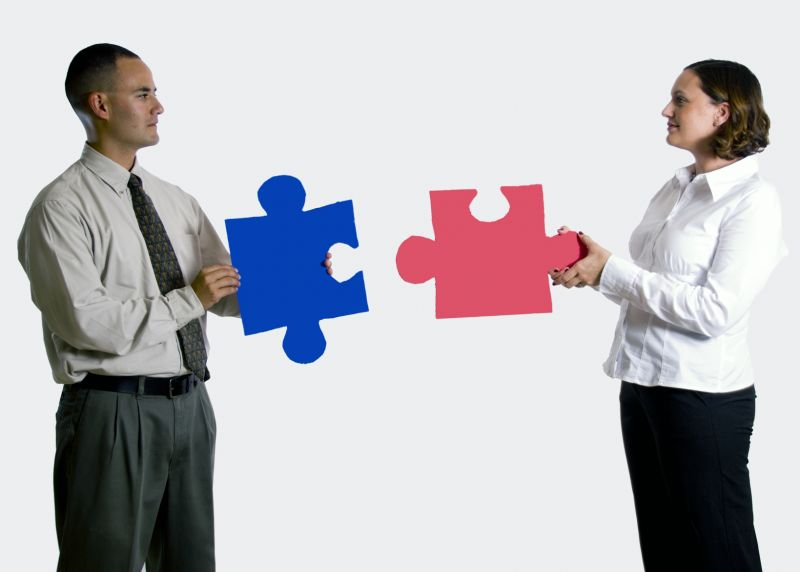 iStock
Strategy: Focus on ALL the Gaps
Publishing patterns
Disciplinary choices
Mentoring
Service expectations
Paths to tenure
Strategy: Focus Beyond Institutional Prestige
Clarity of tenure standards
Camus climate
Work/life balance
Affordable housing
Diverse local community
Strategy: Be Ready for Backlash
At department level
At institutional level
In community
Resources
Coverage of Survey of Earned Doctorates: http://bit.ly/2hefw9A
Diversity Matters: http://bit.ly/2r4Rg1g
Inside Higher Ed recruiting services: http://bit.ly/2rcKwuq
Your Questions